Publications Training & Workshop
Presented by 
The UCSD Library &
 Health Sciences Research Service Core (RSC)
October 12, 2017
Karen Heskett
Librarian
X41199
kheskett@ucsd.edu
Jill I. Weller
Training Grant Analyst
X43933
jweller@ucsd.edu
1
[Speaker Notes: Jill]
Presentation Outline
Purpose & Objectives
Overview 
Scientific Literature Landscape
Public Access Policy
Submission Methods (Demo)
Tools for Managing Publications (MyNCBI/MyBibliography Demo)
NIH Progress Reports - RPPR (Compliance Demo)
Resources
Questions
2
[Speaker Notes: Delete quiz]
Purpose of today’s workshop
Educate research administrators on how to provide support to researchers regarding publications at UCSD
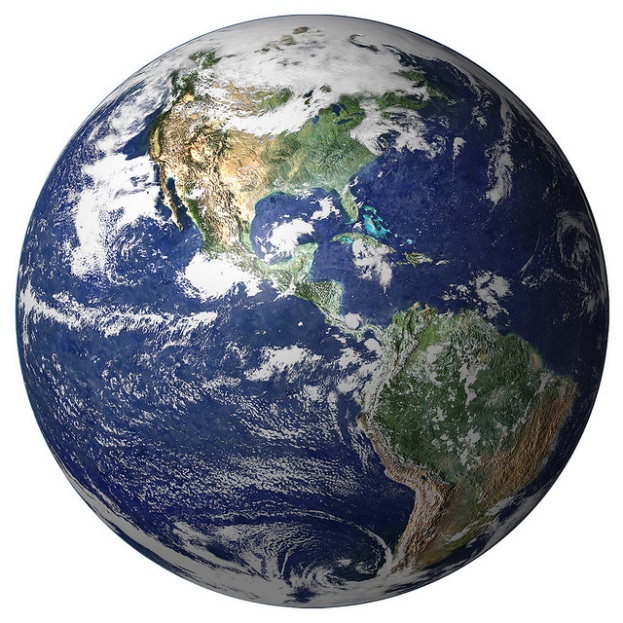 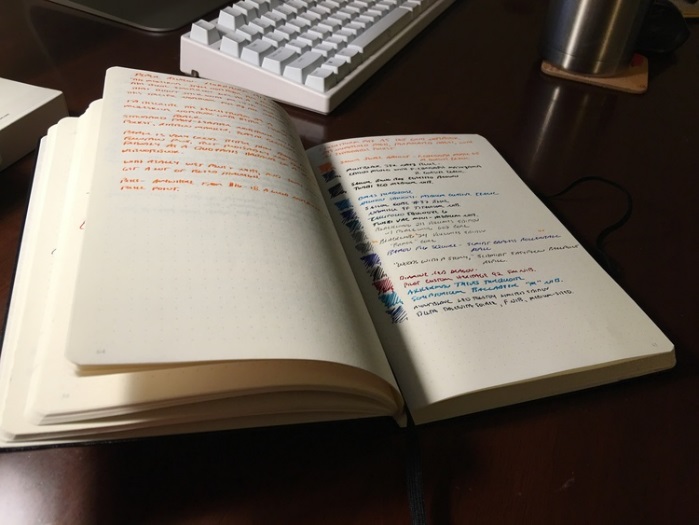 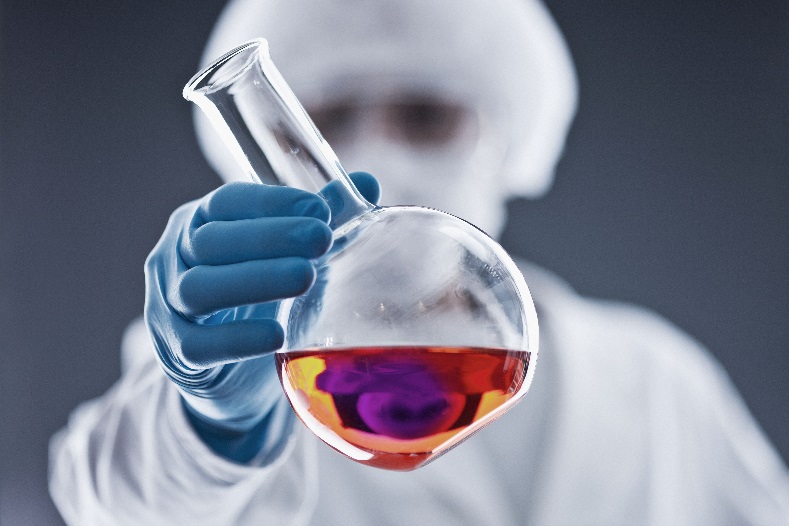 Research
Publications
World
3
[Speaker Notes: Jill]
Goals and Objectives
Understand the article submission process for grant compliance
Following a presentation about the NIH mandate for grant related manuscripts, participants will understand the requirements for author manuscripts and know which publications require a PMCID

Following a live demonstration, participants will gain knowledge of how My NCBI & My Bibliography work together with eRA Commons, and understand how to use these tools to manage compliance with grant submissions and interim reporting
4
[Speaker Notes: Clean up this slide]
Importance of Publications
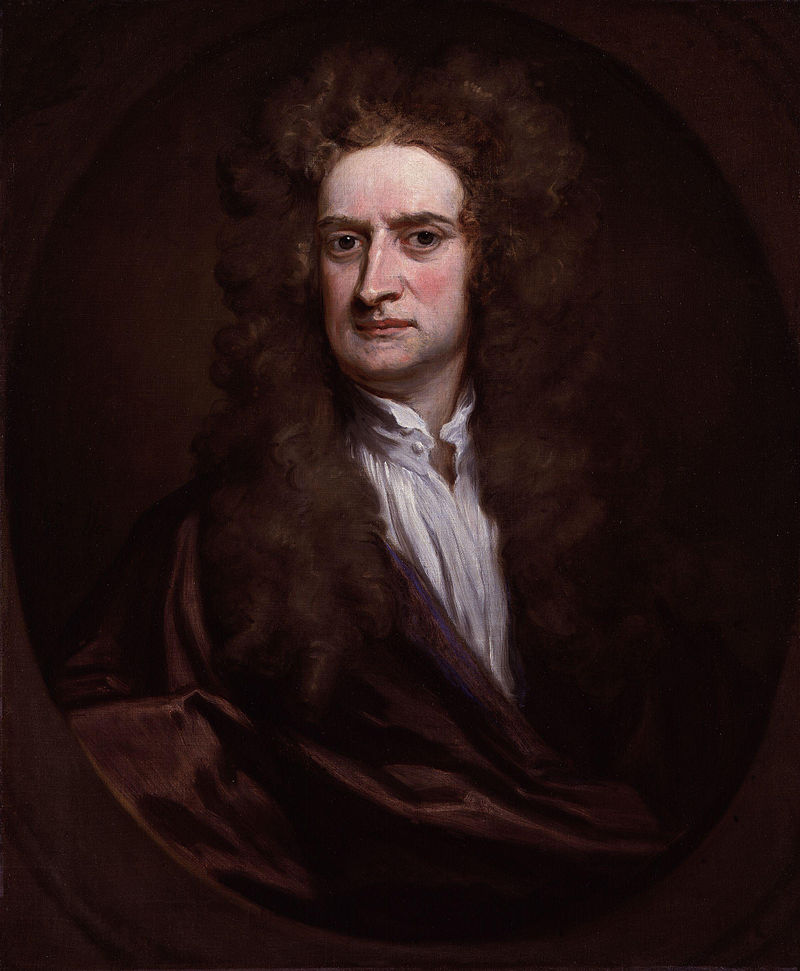 "If I have seen further, it is by standing on the shoulders of giants."- Sir Isaac Newton, by way of Bernard of Chartes
To advance science and improve human health- National Institutes of Health
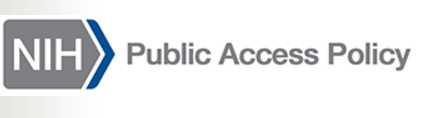 5
[Speaker Notes: Jill
"Bernard of Chartres used to compare us to dwarfs perched on the shoulders of giants. He pointed out that we see more and farther than our predecessors, not because we have keener vision or greater height, but because we are lifted up and borne aloft on their gigantic stature."]
Overview of Publications @ UCSD
How many journal articles were published in 2016 by UCSD authors? 
On average, how many papers published per PI?
Active PI:
Emeritus PI:
Newer investigator:
~8,000
20 - 30/year
Not as many as their peak, but still several per year
5 - 10/year
6
[Speaker Notes: Jill - clarify these numbers don’t include books, conferences, etc.  This is just ONE database, ballpark numbers]
Introductions
Karen Heskett, B.S., MSI
Instruction Librarian 
Personal Librarian for Medical Students
Liaison to the School of Medicine and its various depts.
7
The Scientific Literature Landscape
Publications – Scientific results & knowledge are presented and shared to others in the world 
Types of Scientific Publications:
Patents
Books 
Presentations or conference proceedings
Policy briefs
Articles, Papers or manuscripts – The focus of today’s presentation
8
[Speaker Notes: 2.5 million articles published each year]
Clarifying Terminology
Articles or Papers 
Generally written by experts in the subject and are a main vehicle for scholarly communication
Contains original research  
Usually short papers on specific topics and published in issues or parts of journals (also called periodicals)

Article vs. paper vs. manuscript, what’s the difference?
9
[Speaker Notes: Why the three questions?  Or is this a verbal?]
So, what is a manuscript?
Manuscript 
The final stage of a research project is the writing of a manuscript and this is what is submitted to the journal (sometimes called a “pre-print”)
10
[Speaker Notes: need to keep multiple versions. help manage this process.  keep first and last]
What is a journal?
Journals or Periodicals
A publication intended to further the progress of science, through new research, opinions, or reviews - some articles will also undergo peer review 
Examples:
Nature
American Journal of Hypertension
Journal of Cell Biology
11
Peer Review
Peer Reviewed (also know as refereeing) - 
Process of subjecting an author's research or ideas to the scrutiny of others who are experts in the same field, before the manuscript is published 

The peer review (an expert on the article’s topic) helps the publisher decide whether the work should be accepted, considered acceptable with revisions, or rejected
12
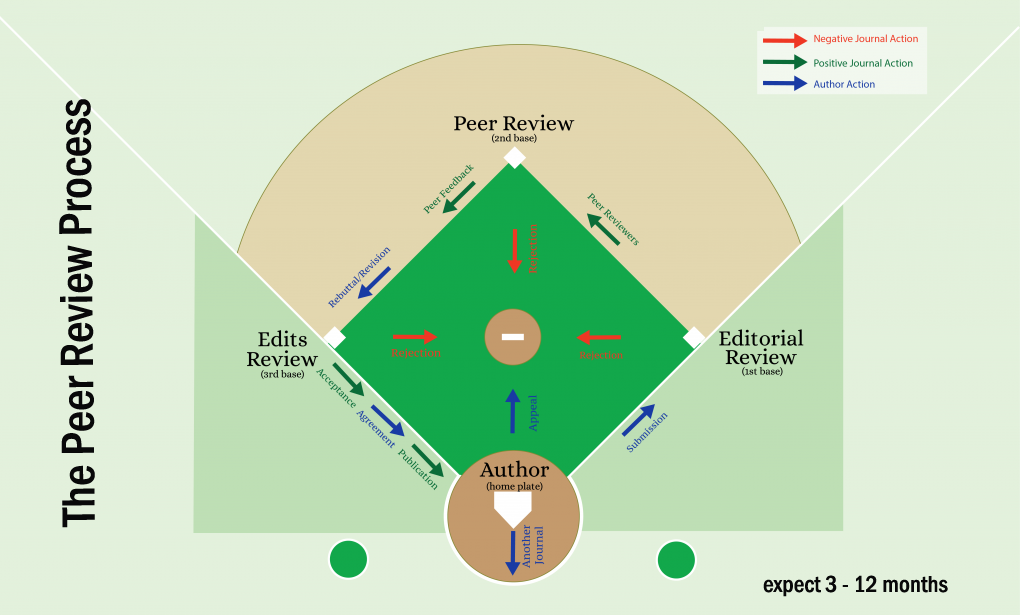 13
image from https://wordvice.com/journal-submission-rebuttal-letter/
So, what is a manuscript? (redux)
Remember: 
A manuscript is the final stage of a research project and the manuscript first submitted may be called a “pre-print”

After peer review and author changes, that manuscript is called a “post-print”
14
[Speaker Notes: need to keep multiple versions. help manage this process.  keep first and last]
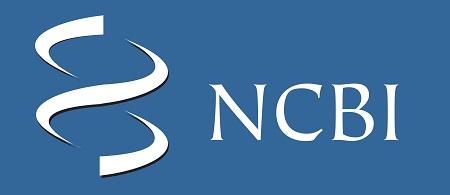 Pubmed VS PMC
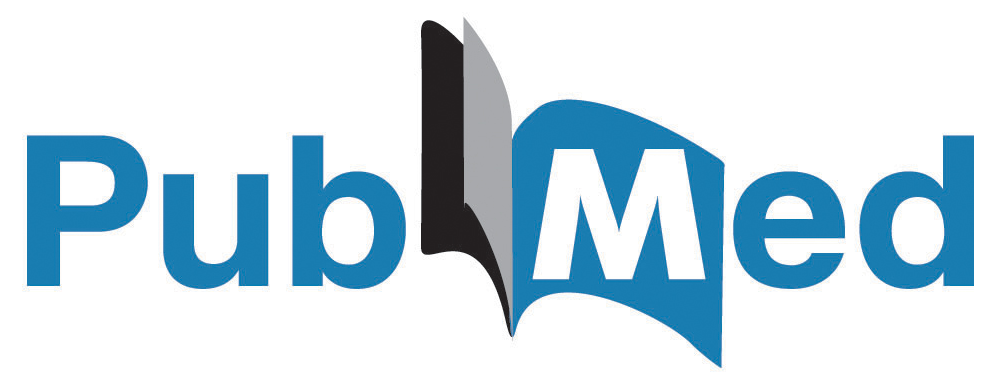 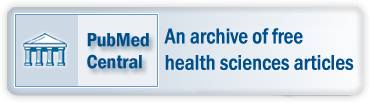 Search engine that includes the Medline database with citations from over 5,600 journals - current tally is over 28 million citations in PubMed
PMC - A free digital repository that archives publicly accessible full-text scholarly articles that have been published within the biomedical and life sciences journal literature and currently has 4.5 million articles
15
[Speaker Notes: CLean up slide alignments and fonts]
Public Access vs Open Access vs E-scholarship
Public access - NIH funded research must be available free to the public through PubMed Central within 12 months of publication

Open access - is unrestricted online access to peer-reviewed scholarly research

E-scholarship - the repository for the UC campuses where UC authors are required to deposit (or link to) their manuscripts
16
[Speaker Notes: Jill to put in definitions - Karen to check]
Public Access Policy - Compliance
Requires that papers related to research funded by the NIH  must be available to the public free (in full text) through PubMed Central within 12 months of publication https://publicaccess.nih.gov/
 Reason behind the policy?
Ensure public’s access to publicly funded research
Advance science and improve human healthhttps://publicaccess.nih.gov/faq.htm 
No compliance = no future funding
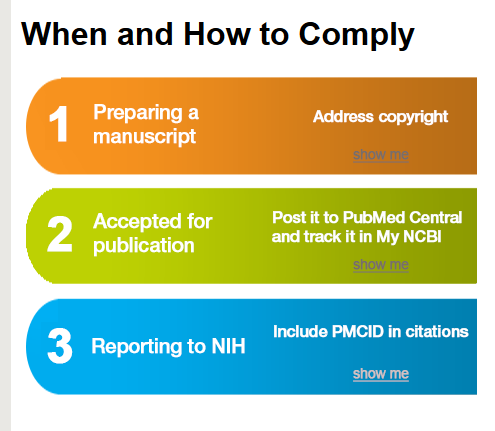 17
[Speaker Notes: Clean up this slide]
Public Access Policy
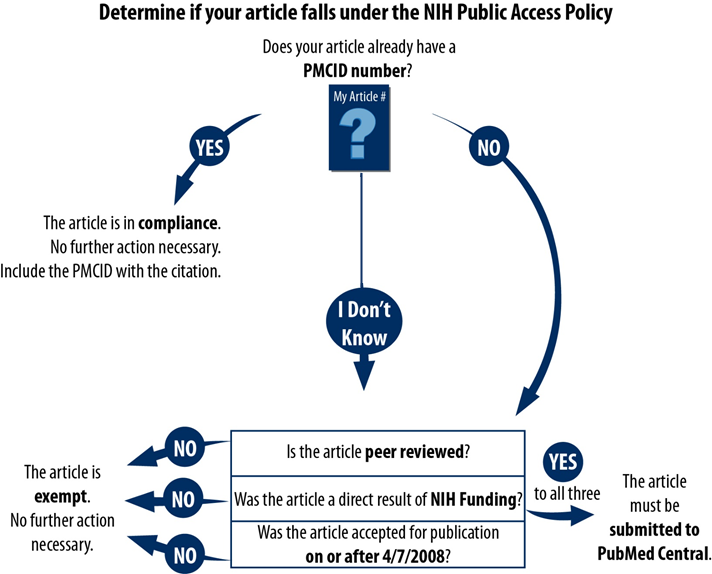 What does NOT apply to Public Access Policy?
Dissertations
Non peer reviewed materials
Non NIH research
18
adapted from http://guides.lib.umich.edu/nihpublicaccesspolicy
For PMC, What is the “Author Manuscript?”
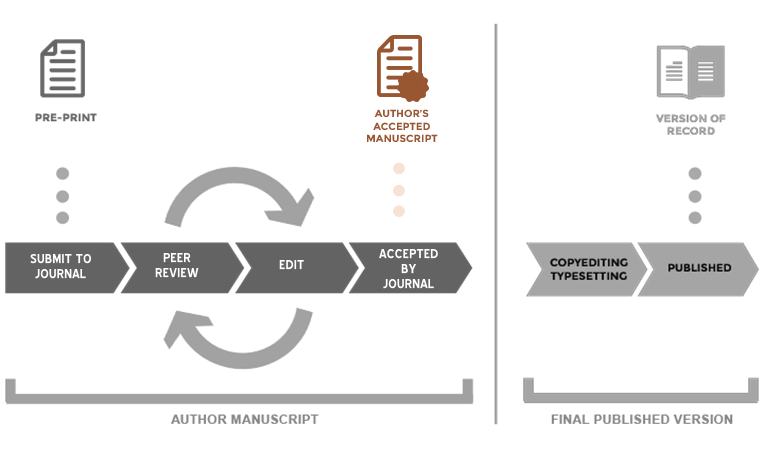 Version of a paper that has been though peer review, has had author changes, and re-submitted &  accepted for publication by the journal
from https://www.ncbi.nlm.nih.gov/pmc/about/authorms/
19
4 Different Submission Methods
Journal submits article PDF to PMC

  Author works with Publisher & Publisher submits final article to PMC (usually, for a price)

  Author submits manuscript, author confirms a-ok

  Publisher submits manuscript, author confirms a-ok

Let’s take this one at a time ...
20
Method
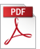 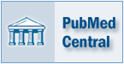 PubMed Central Submission Methods
How do I know if this is what happens?  Check here: https://publicaccess.nih.gov/submit_process_journals.htm
21
Method
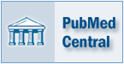 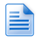 PubMed Central Submission Methods
22
Method
PubMed Central Submission Methods
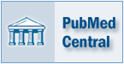 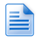 23
NIH Manuscript Submission System (NIHMS)
Method C.  Author self-submits publication to NIHMS
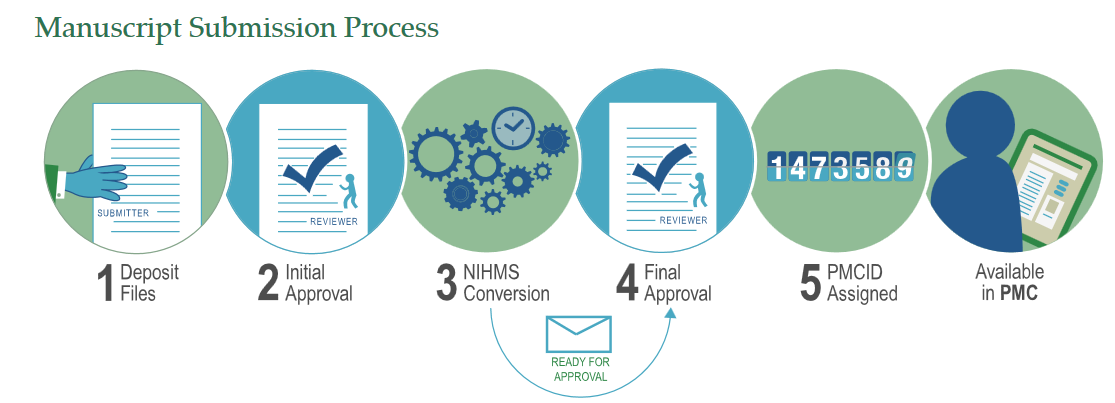 https://www.nihms.nih.gov/db/sub.cgi
24
[Speaker Notes: Jill to clean up this slide 
IHMS system supports the deposit of manuscripts into PubMed Central (PMC), as required by the public access policies of NIH and other participating funders]
Method
PubMed Central Submission Methods
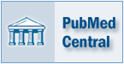 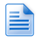 25
Method
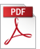 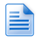 PubMed Central Submission Methods
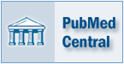 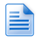 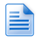 26
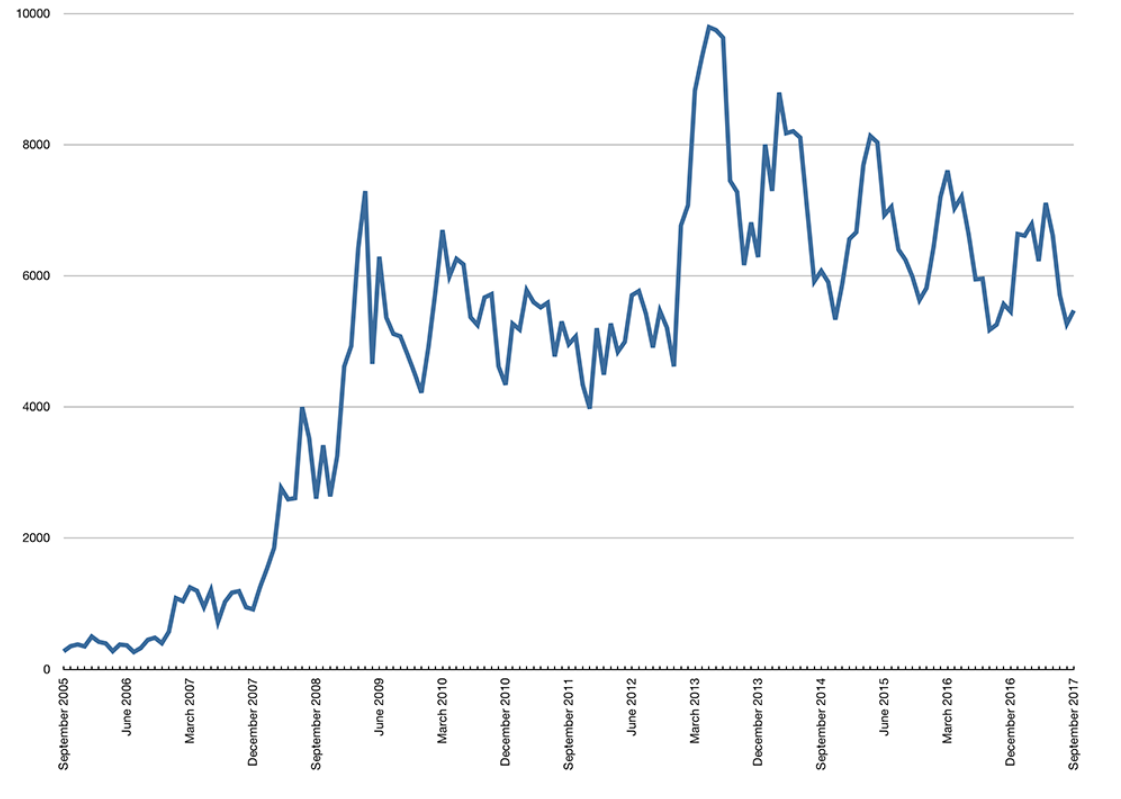 For Those Who Like Numbers: Manuscripts Submitted to NIHMS  & Approved (Methods C&D)
27
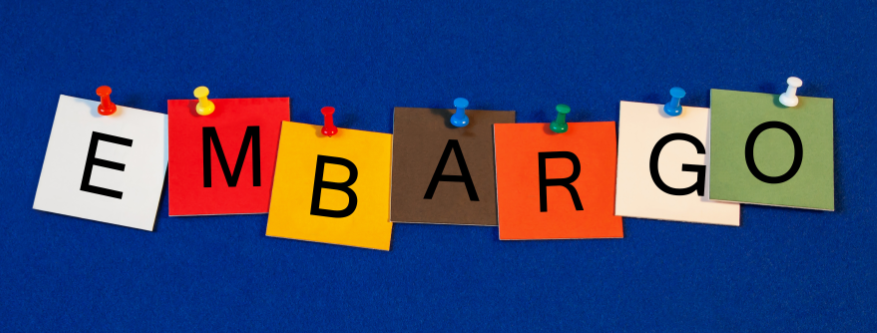 What is an                                           ?
Embargo
There is a delay, as specified by the publisher, between when the article is published and when its full version can be made freely available in PMC

For NIH research, the embargo period can be no longer than 12 months
28
How do I Know Which Method is Needed?
NIH Website - Manuscript Submission Methods - Demo
https://publicaccess.nih.gov/submit_process_journals.htm 

Check out the journal, Age and Ageing (A)
Check out the journal, JAMA  (B)
Check out the journal, American Association For Cancer Research (D)
29
[Speaker Notes: Live DEMO then 10 minute break]
Managing Publications with MyNCBI
National Center for Biotechnology Information
A huge collection of about 45 databases from genes to biotechnology to biomedicine
PubMed & PMC are just two of the resources

My NCBI
Space at the National Library of Medicine to help with the publication process and customize Pubmed 

My          is linked to            and can be linked to
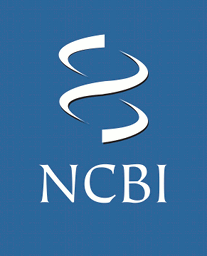 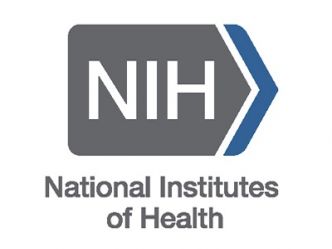 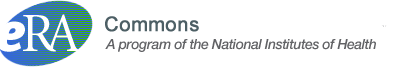 30
Identification Numbers
PMID – Unique identifier number used in PubMed
PMCID -The number assigned once it is accepted into PubMed Central 

What’s the difference between the two?
The PMCID links to full-text papers in PubMed Central
The PMID links to abstracts in PubMed
31
[Speaker Notes: First author or delegate  is responsible for obtaining PMC
Who has seen an NIHMS #?  
PubMed Central is an index of full-text papers, while PubMed is an index of abstracts.]
My NCBI Tool - My Bibliography
My Bibliography 
Provides a centralized place where
Individual’s citations are easily accessed, exported, or even shared
NIH’s way to manage grant publications
My Bibliography can be populated from: 
PubMed 
Manually entered 
Bulk upload
Associate publications in                   with grants using
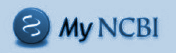 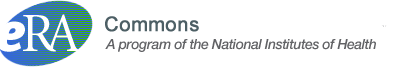 32
[Speaker Notes: Jill to rephrase last bullet point]
My NCBI - My Bibliography
Why is My Bibliography important?
Citations must be added to My Bibliography to ensure that they appear in eRA Commons and thereby become associated with future annual progress reports (RPPR’s)

Live Demo
33
[Speaker Notes: Demo of Karen’s bibliography
How to add citations
Maintain citations
Deleting citations 
Searching
highlights
narrowing results
Setting up alerts]
The Big Picture
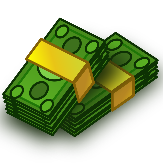 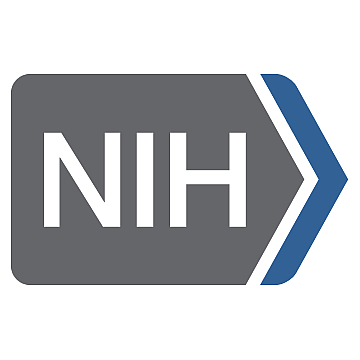 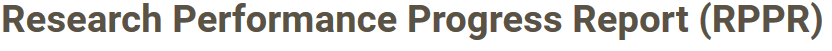 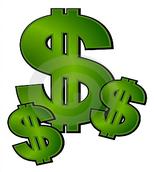 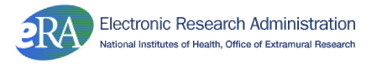 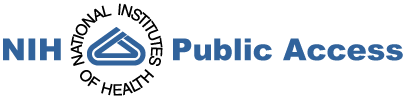 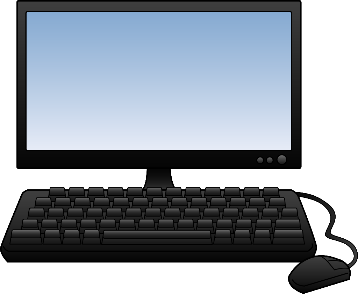 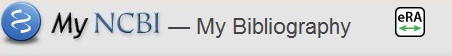 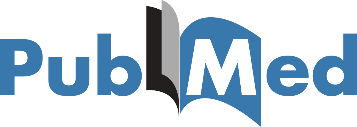 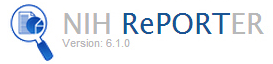 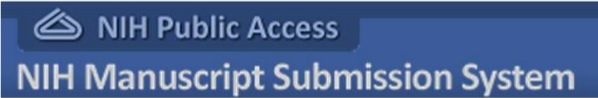 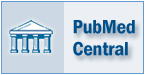 Publishers Method A and B
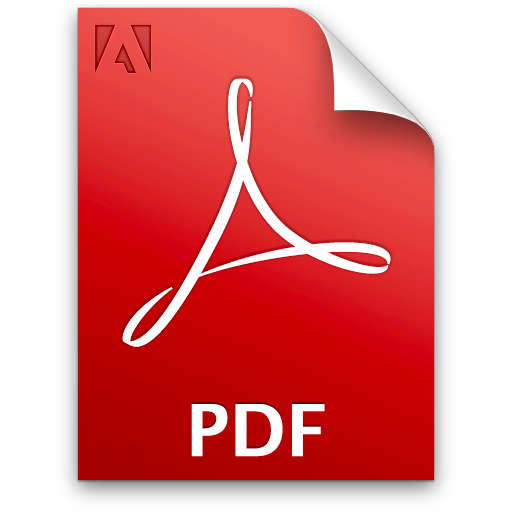 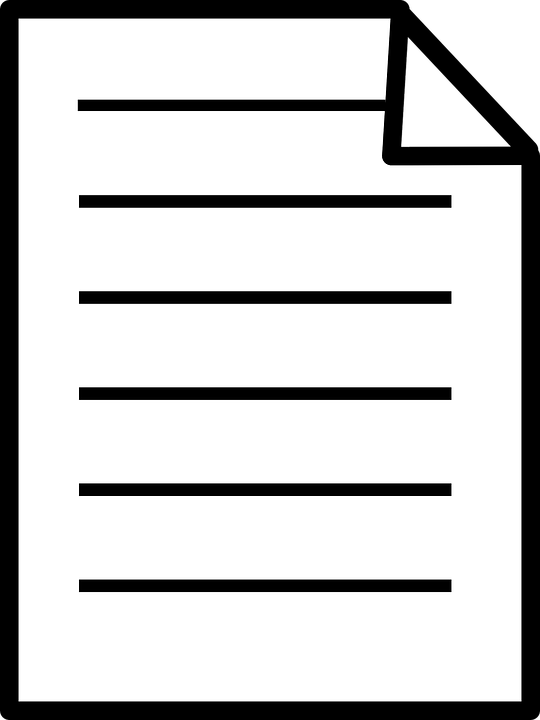 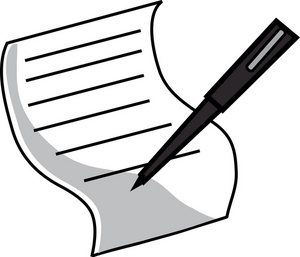 NIHMS
Method C and D
Full Text
Manuscript
34
NIH Progress Reports (RPPR)
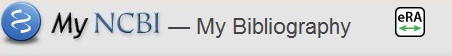 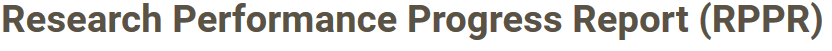 35
[Speaker Notes: Jill’s section]
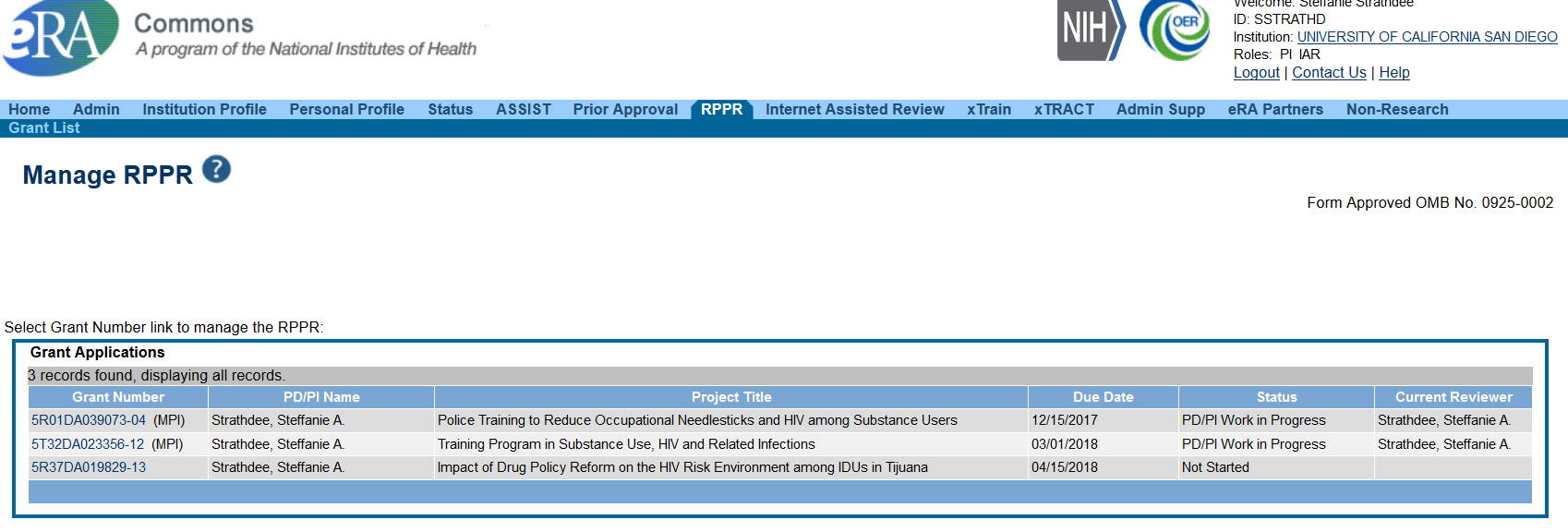 36
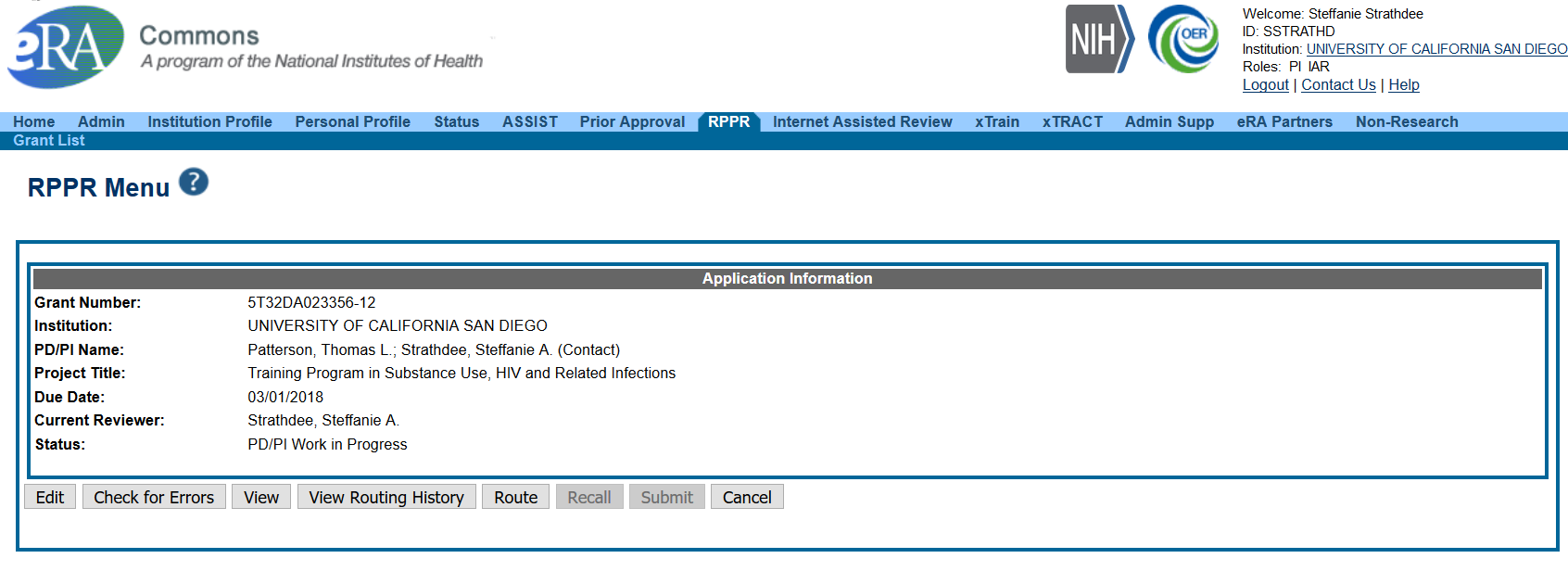 37
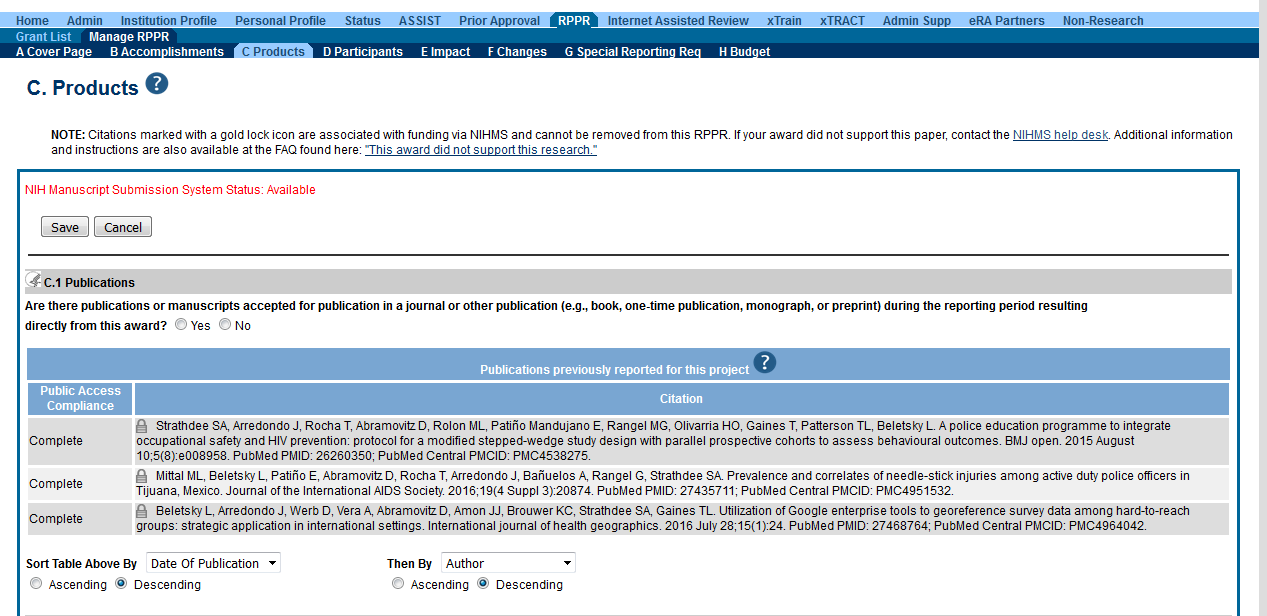 Default screen in RPPR module
The publication was accepted for publication or made public during the reporting periodReport publications directly arises from the grant award
38
[Speaker Notes: clean up this slide, and remove middle portion not associated]
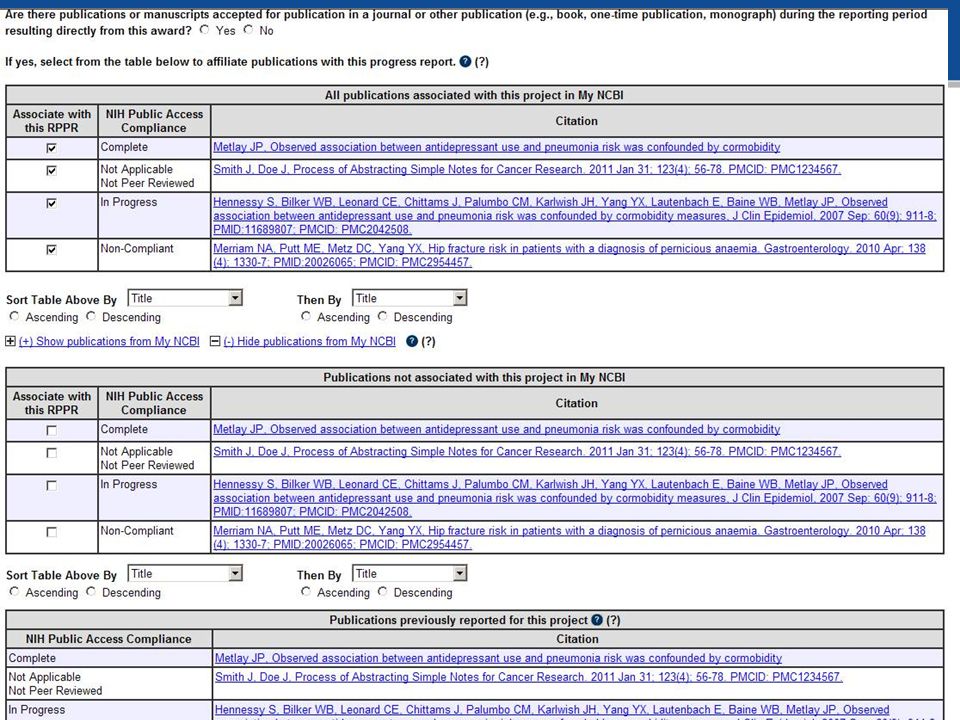 Table 1:  Pubs that have not yet been reported
Table 2:  Pubs NOT associated with this project in My NCBI
Table 3:  Pubs that were previously reported, need to check compliance
39
[Speaker Notes: clean up this slide, and remove middle portion not associated]
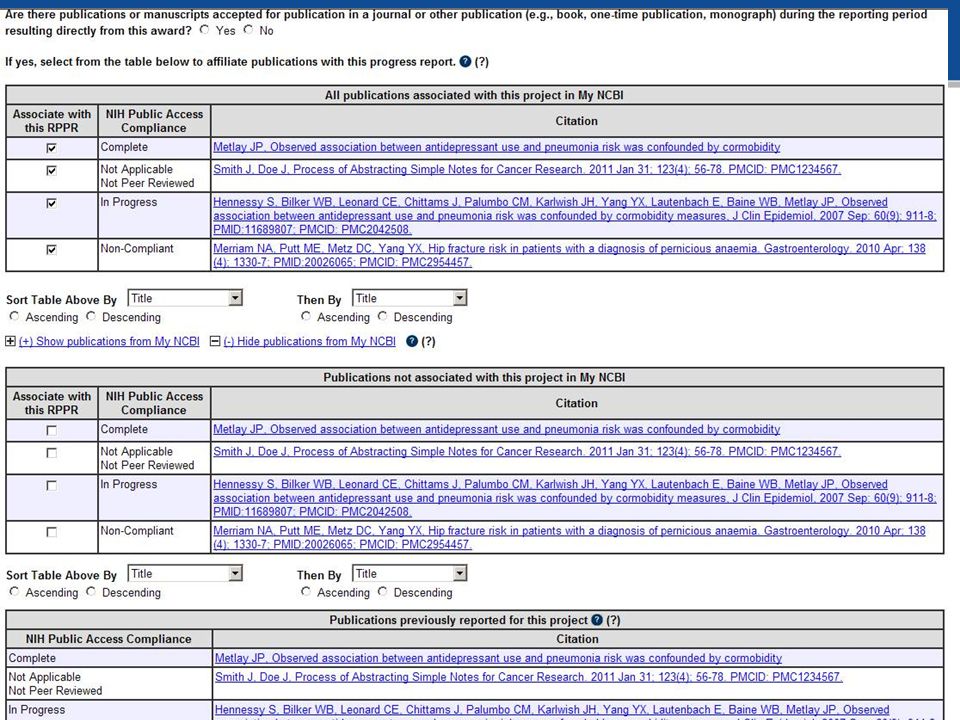 Associate with RPPR - defaulted to YES
Important things to remember:
If a publication is not in My NCBI, will not appear
If a pub is missing it must be added to My NCBI to appear in list
After adding the publication, it will become available to choose in the RPPR
Compliance is drawn from My NCBI:
Non-compliant pubs can not be corrected in the RPPR, only in MyNCBI
40
[Speaker Notes: clean up this slide, and remove middle portion not associated]
Managing Compliance in MyNCBI
Non-compliant

  In Process

       Compliant
	
       Unknown Status
RPPR can still be submitted with noncompliant pubs, however NIH will not issue the next year of funding until all publications are compliant 

Grantee is responsible for compliance  

Can take weeks to bring publications to compliance
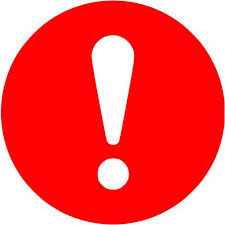 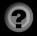 41
[Speaker Notes: When the progress report is submitted to the agency, the publication data is frozen in the progress report]
How to respond to a PRAM
What happens if you submit an RPPR with noncompliant publications?
Auto email - Progress Report Additional Materials (PRAM) sent to PI 
PI initiate action in eRA Commons
Search grants, click on Public Access PRAM under Actions
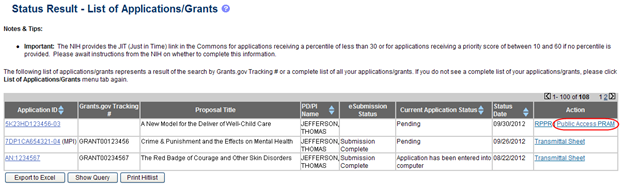 42
How to respond to a PRAM
Either PI or assistant verifies compliance 
Troubleshoot issue – Live Demo


Once all publications are compliant, generate a My NCBI PDF Report and upload via eRA Commons
Routed to SO (HSSPPO/OCGA) for submission to NIH
NIH preferred method
43
Citation Management Tools
EndNote - Industry standard software for publishing and managing biographies, citations & references

EndNote Online - Online counterpart (formerly EndNote Web)

Mendeley - Free reference manager and academic social network.  Manage research and showcase work

Zotero - Easy to use research tool that helps gather, organize and analyze sources
44
[Speaker Notes: Karen to check these slide definitions]
Summary Timeline
Up to 12 months from Publication to full text in PMC
6 - 18 Months from submission to Publication
NIHMSID or PMCID available
Create My Bibliography in NCBI
Article is in Pub Med if journal indexed by Medline
Peer Review Process
Research & Writing
Publication Production
3 - 4 
Months
1 -  5 Years
1- 12 months from accepted to publisher
1 Month
1 -  3 Months
1- 6 
Months
Manuscript Submitted to Journal
Researcher Uses eRA Commons to Manage RPPR
Full text available in PMC
Deposited in NIHMS*
Researcher updates My Bibliography in My NCBI
Accepted, Revision or Rejected
45
PI must deposit if journal does not do it automatically
[Speaker Notes: It is exceedingly rare that an article is accepted for publication “as is.”  Most articles that a journal editor feels are capable of being worked into publishable shape will come back to you as “revise and resubmit.”]
Resources
How can UCSD assist you with publications?
Library’s online guide to the NIH Public Access Policyhttps://ucsd.libguides.com/nih 
Research Service Core Publication Traininghttp://blink.ucsd.edu/sponsor/rsc/index.html
Video, handouts and PowerPoint

Interest in a “Publication/NIH Public Access Policy User Group?”
46
[Speaker Notes: will post the PPT on the RSC website and the library – check this link]
Q & A
Questions?
Karen Heskett
Librarian
X41199
kheskett@ucsd.edu
Jill I. Weller
Training Grant Analyst
X43933
jweller@ucsd.edu
47